Social network: opportunità o rischio
Castellanza, 12 aprile 2017
Rischi della rete
Disinformazione e mancanza di educazione al digitale sono i grandi problemi di una società sempre più digitalizzata e ciò comporta la crescita dei rischi della rete.
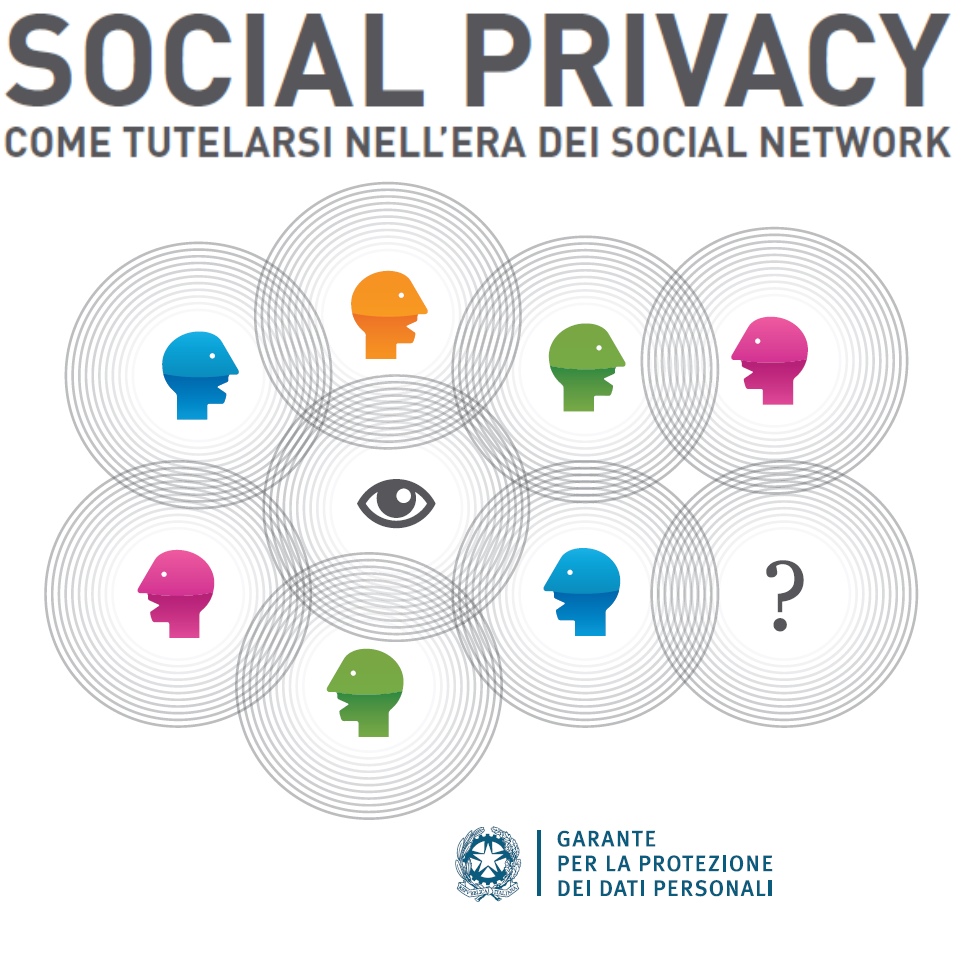 Cyber Crimes
Cyber Bullying
Cyber Stalking
Grooming
Deep Web
Sexting
Digital Identity Theft
Pedopornography
Cyber Harassement
Self-Destructive Behaviour Websites
Alcuni esempi: Cyber-Bullismo
Solitamente la vittima è una persona debole o disinformata e le azioni sono ripetute nel tempo
I contenuti offensivi vengono diffusi tramite post su social network e blog o tramite email e messaggi.
Vengono creati, ad hoc, profili falsi per inviare messaggi contenenti minacce, insulti o video imbarazzanti.
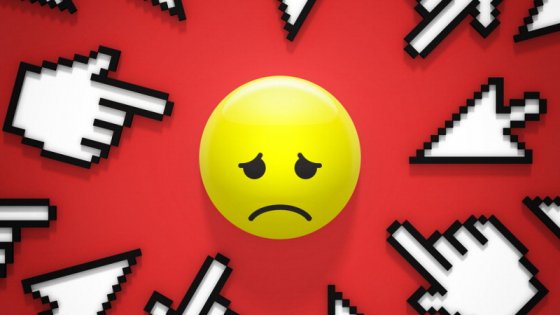 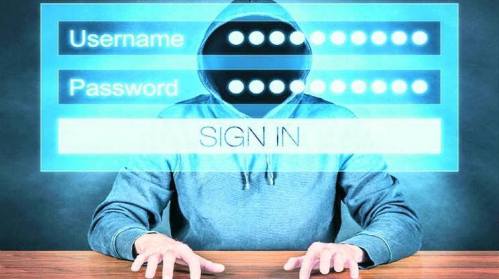 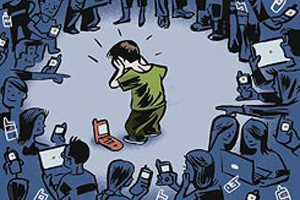 Come difendersi
Alcuni esempi: Cyber-Harassment e Cyber Stalking
La vittima spesso è perseguitata da conoscenti sia online che nell’ambiente domestico.
La vittima subisce distruzione e manipolazioni di dati, monitoraggio ossessivo o furti d’identità.
Le molestie avvengono tramite social network, messaggi, telefonate o con persecuzione fisica.
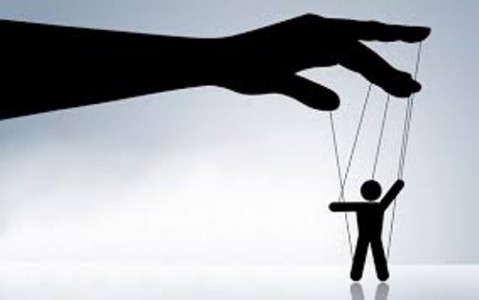 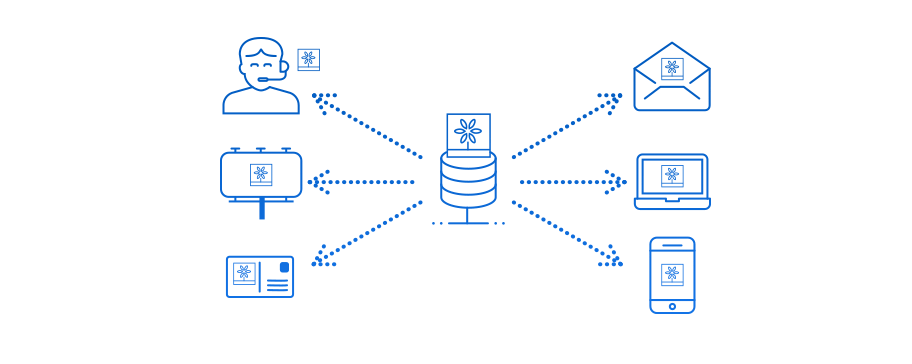 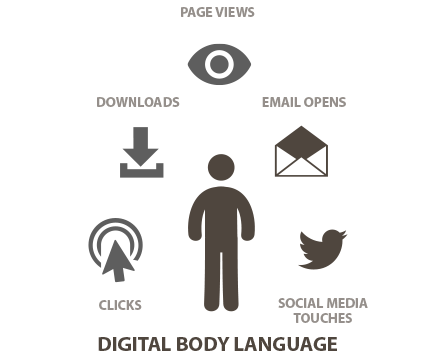 Come difendersi
Haters e Fake News
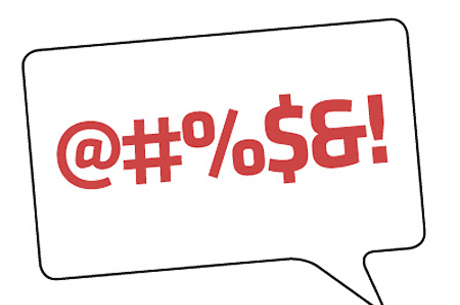 Haters: popolo della rete che commenta in maniera compulsiva qualsiasi post o articolo, spesso in forma anonima e con un linguaggio violento. 
Di estrazione socio-economica-culturale trasversale.
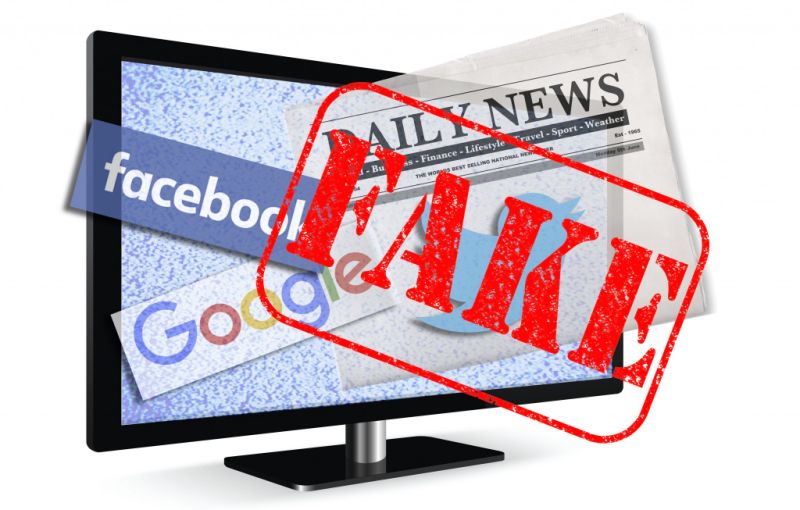 Fake News: esistono molti siti web che trasmettono notizie false e ingannevoli. Lo fanno perché per ogni click ottengono traffico, fanno pubblicità e dalla pubblicità ottengono ricavi. 
Bufale.net e Butac sono esempi di siti contenenti una lista di siti fake.
Le contromisure per i rischi della rete
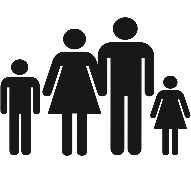 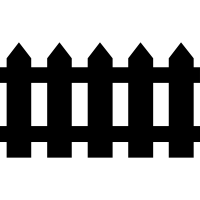 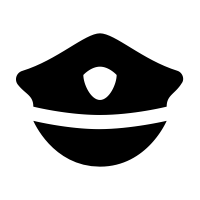 [Speaker Notes: L’ aziendale per costruire una campagna marketing adeguata nei canali social deve avere obiettivi reali. 
La stessa strategia perseguita offline deve essere attuata anche sui social, deve costruire anche una mailing list.]
Social Media
YouTube supera Facebook poiché cresce la richiesta di contenuti multimediali;
Un video live caricato su Facebook riceve visualizzazioni 10 volte maggiori di un video caricato altrove;
Twitter vive di informazioni giornalistiche ma non riesce a monetizzare;
LinkedIn è in crescita;
Pinterest è molto usato in America per fare social commerce, in Italia è poco conosciuto.
Mobile Internet Users = 85%
Mobile Social Users = 47%
Social Media Management: differenze
Profilo Azienda; Mission e Vision; Sito Web; Logo Azienda
Brand
Reputation
Profilo Personale; Privacy Setting; Mini Biografia; Identità Digitale
User
Piano Editoriale; Post e Multimedia; Community Care; Contest
Brand
Engagement
Status Update; Foto e Link; Condivisioni; Like e Commenti
User
Social Care; Analytics; Social Buzz; Target Audience
Brand
Listening
Newsfeed; Fan Following; Community Thread; Trending Topic
User
[Speaker Notes: Riguardo la Community Care, presente nella fase di Engagement, è necessario che le aziende gestiscano un cliente insoddisfatto.
Riguardo le Foto e i Link, sempre nella fase di Engagement, è necessario che gli utenti tengano continuamente aggiornate le proprie pagine social attraverso la condivisione di immagini, link e articoli interessanti.
Nella fase di Listening è giusto precisare che le aziende devono svolgere azioni di Social Care, ovvero di cura e ascolto del cliente, ma anche di Social Buzz, ovvero condivisione e diffusione di contenuti in ambito social. 
Per il Target Audience non importa avere mille fan ma piuttosto cento soggetti realmente interessati all’acquisto.
Infine dal punto di vista dei clienti è importante postare sempre argomenti interessanti e restare sempre informati sui trend, ma anche acquisire follower.]
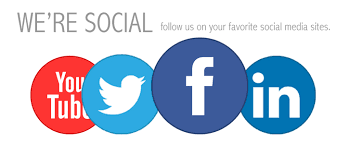